A1120619060027
执业编号
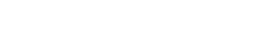 资金脉搏——
日内波动  静待金叉
（紧跟资金脉搏，捕捉短线机会）
2025 .07.07
梁洁云
主讲老师
大盘环境
大盘状态
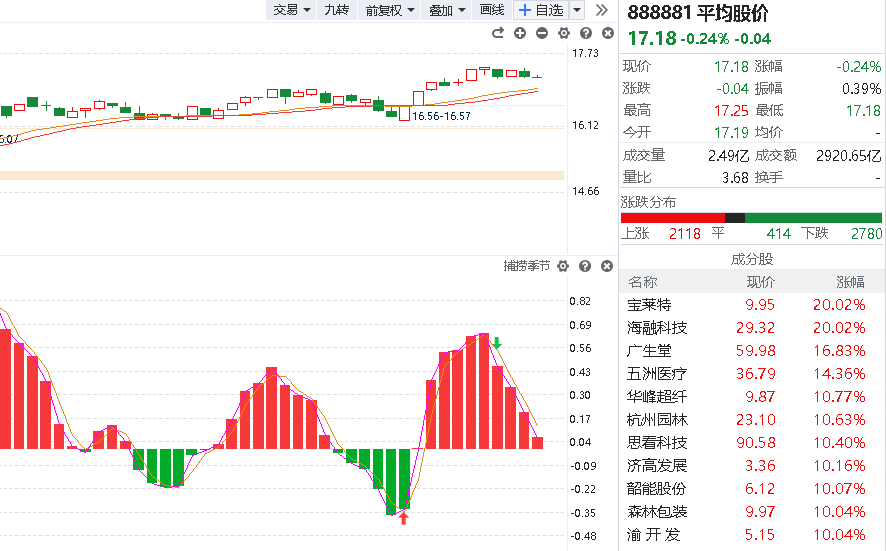 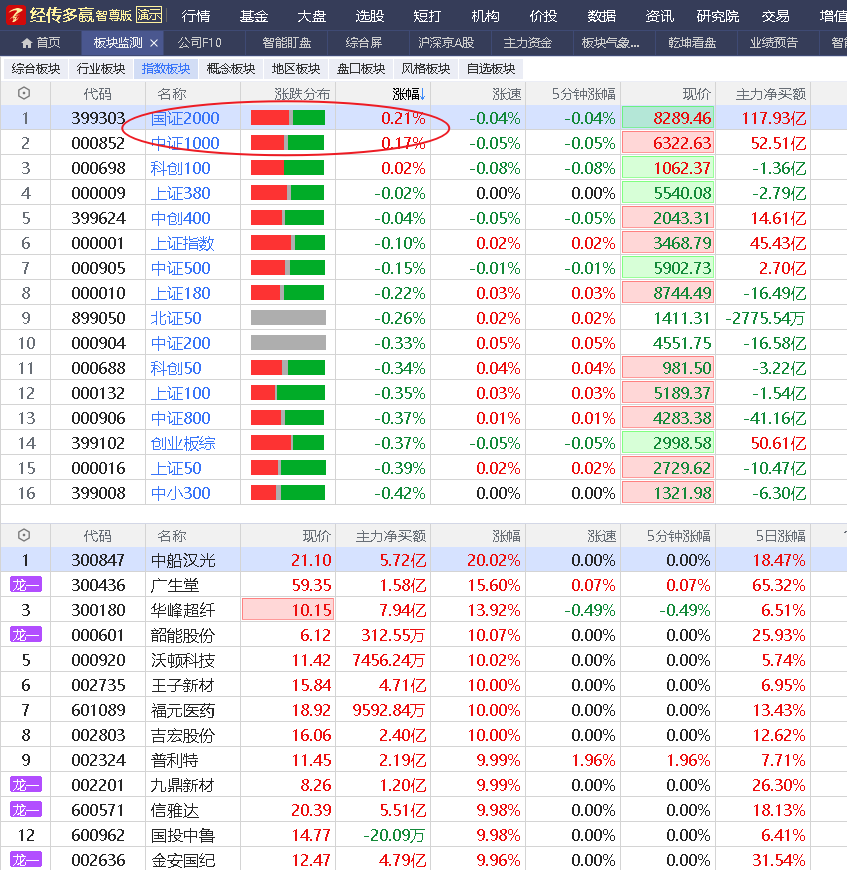 大盘状态
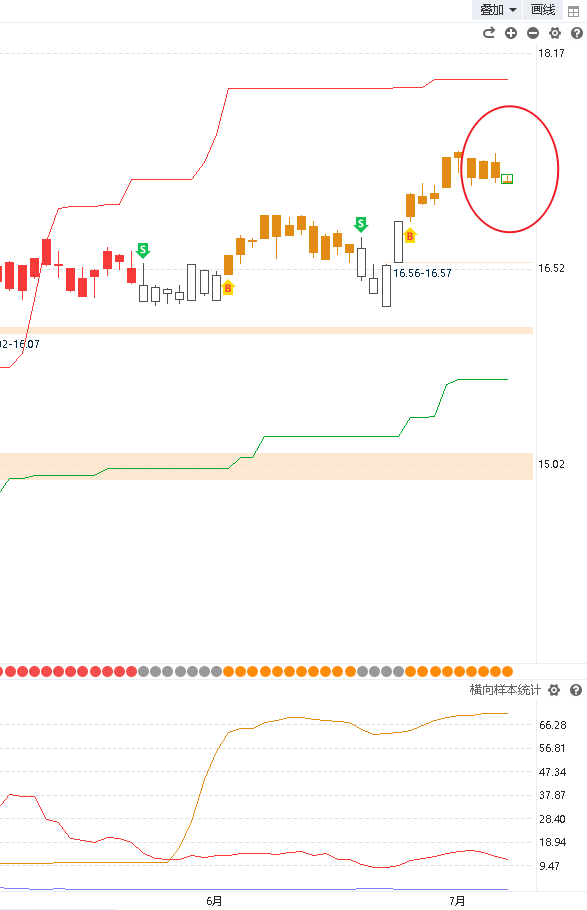 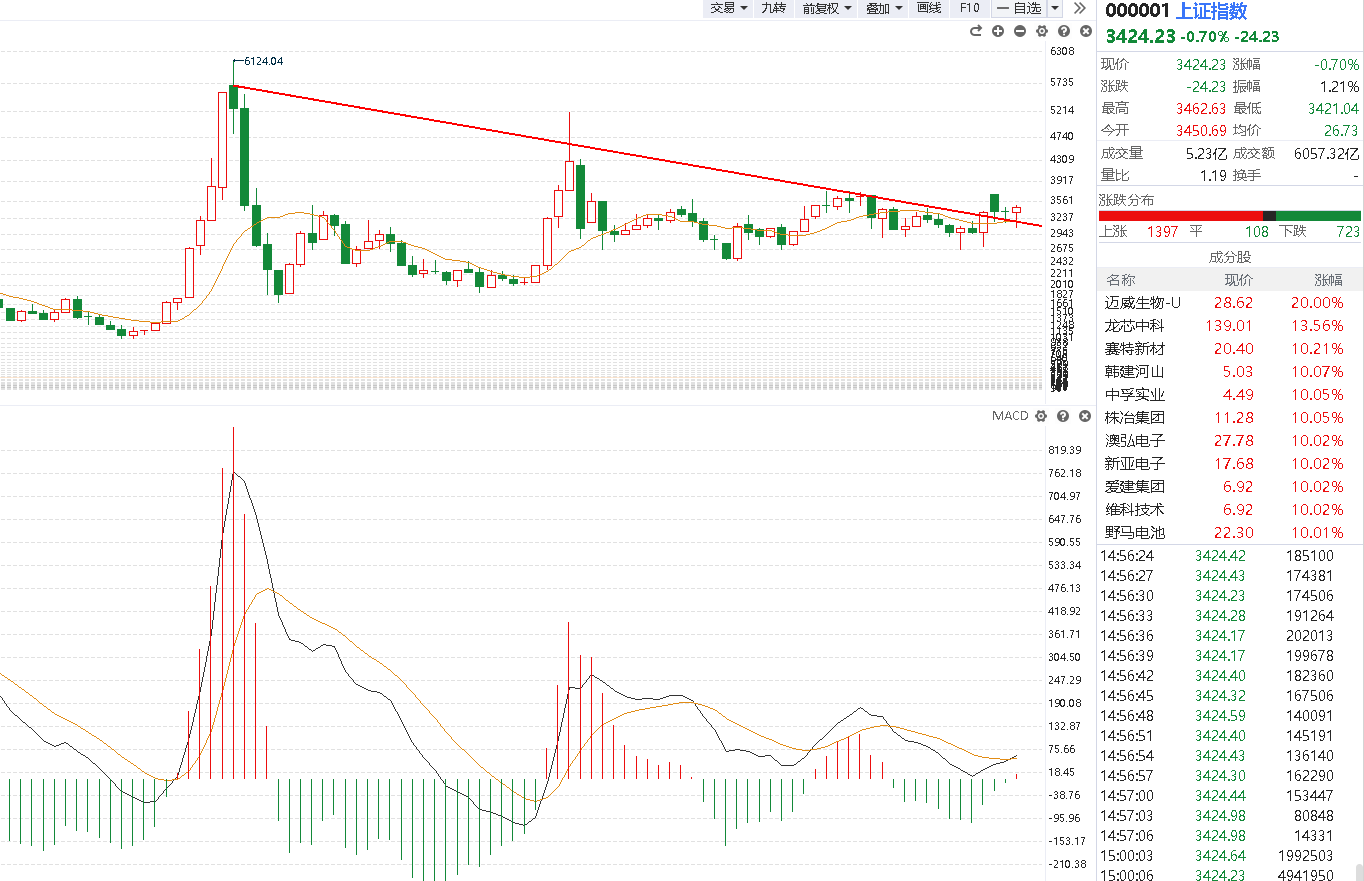 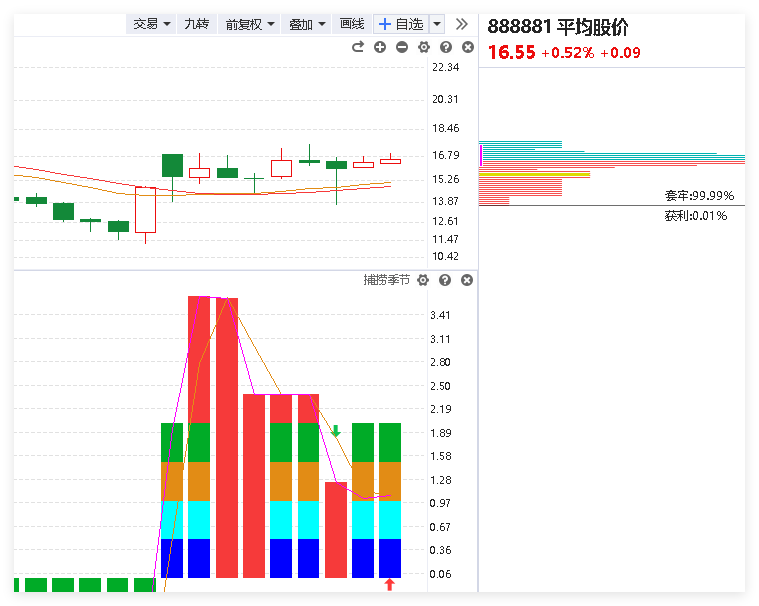 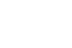 月k
季线
日k
盘中资金流向
开盘迄今，全市场指数的分类表现，以及资金热点情况
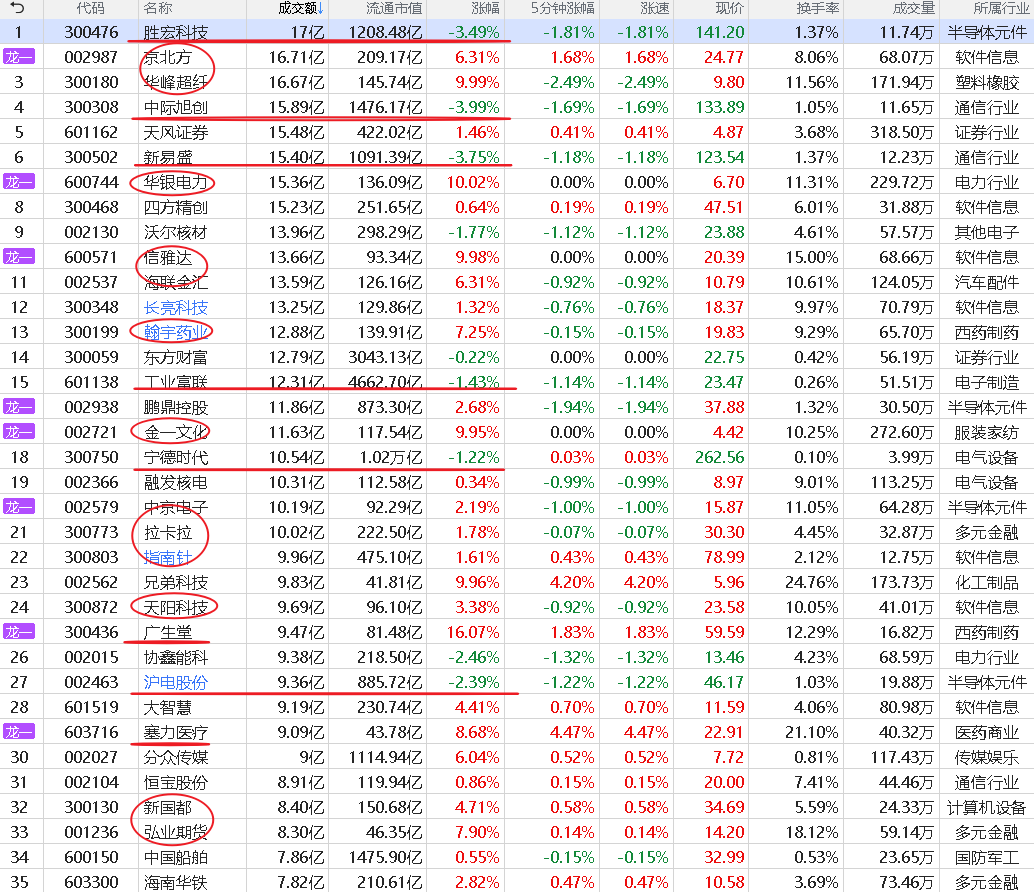 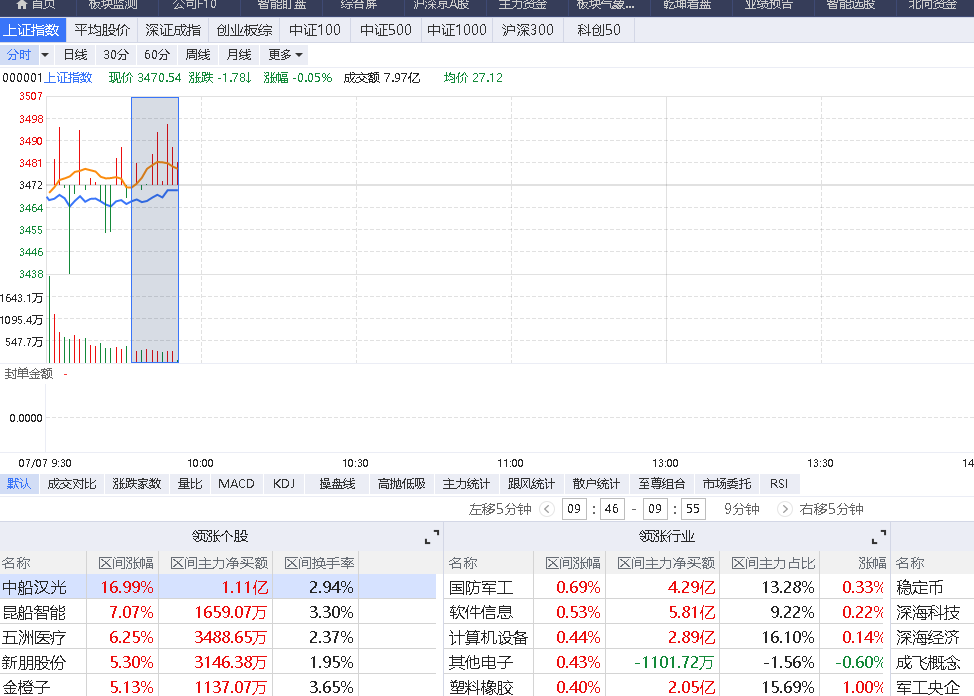 今日盘中热点
盘中资金流向以及突发热点的点评
资金流入
高温→电力、奶茶
政策带动共跨境支付→数字货币、稳定币
政策+中报带动的医药→医疗器械
中报预增：兄弟科技

资金流出
涨多的PCB/ CPO/通信
消费电子、机器人
石油化工
软件演示

①分时异动跟庄擒牛      
     
②风口爆量回档

③主题猎手T+3回档选股

④倍量突破选股

⑤涨停复制

⑥控盘回档、绩优趋势股
风口回档选股
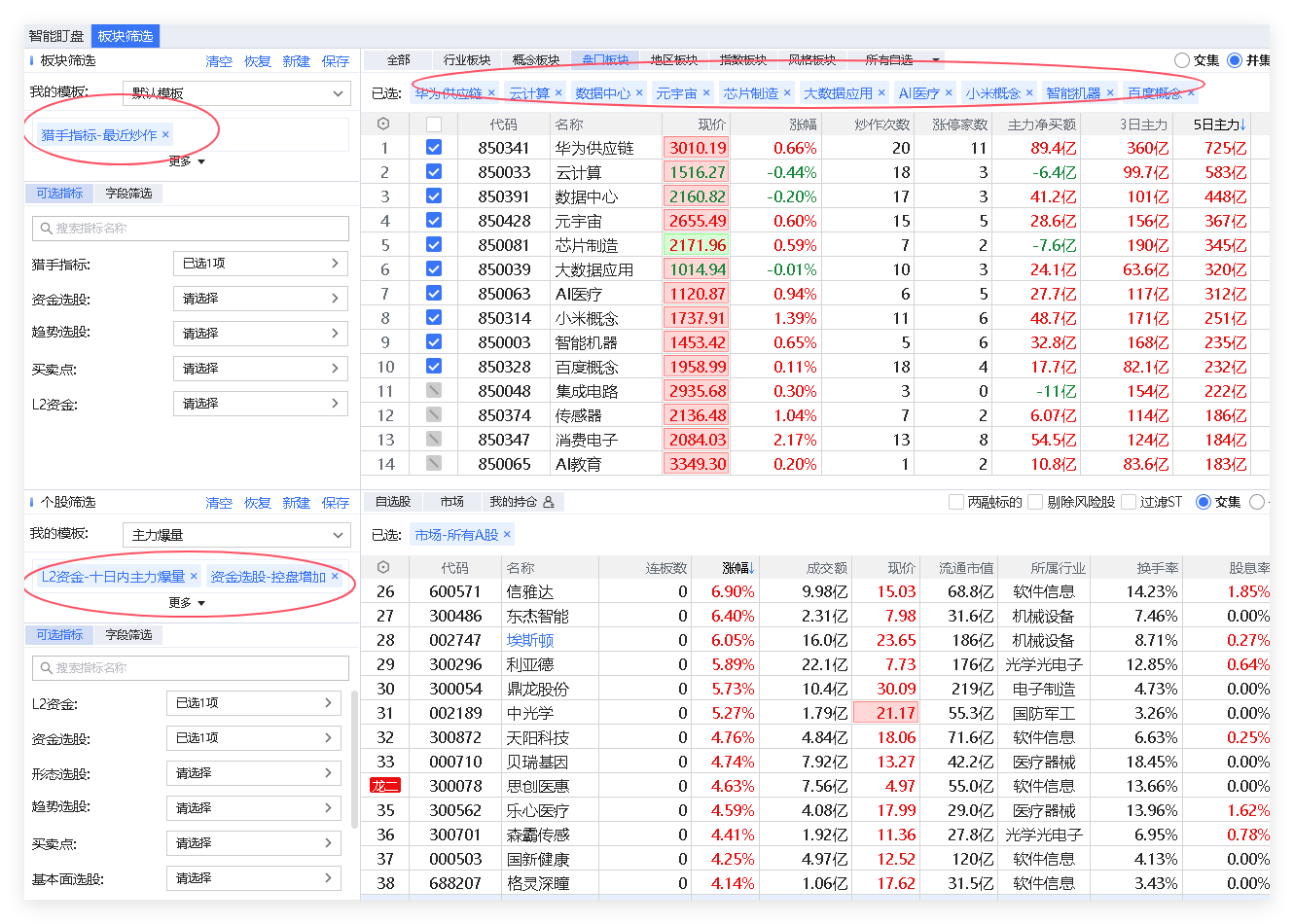 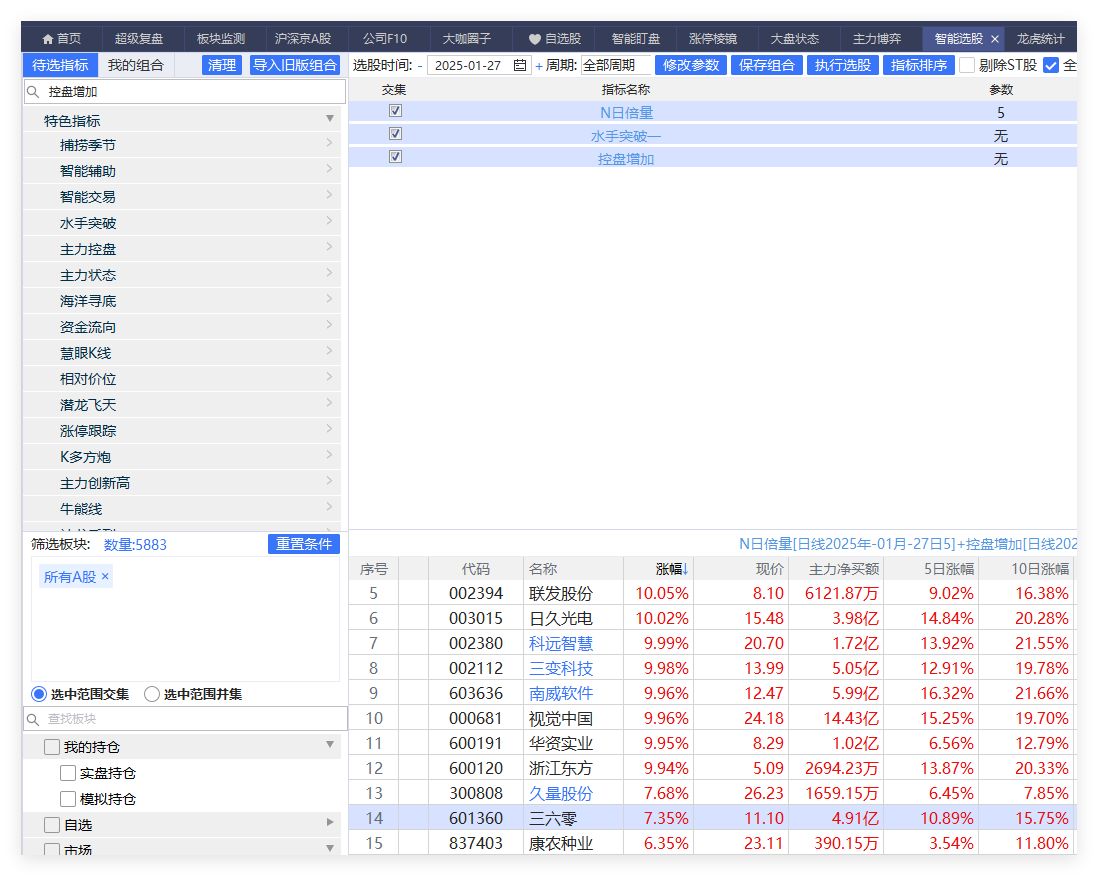 方法①②③④⑤⑥
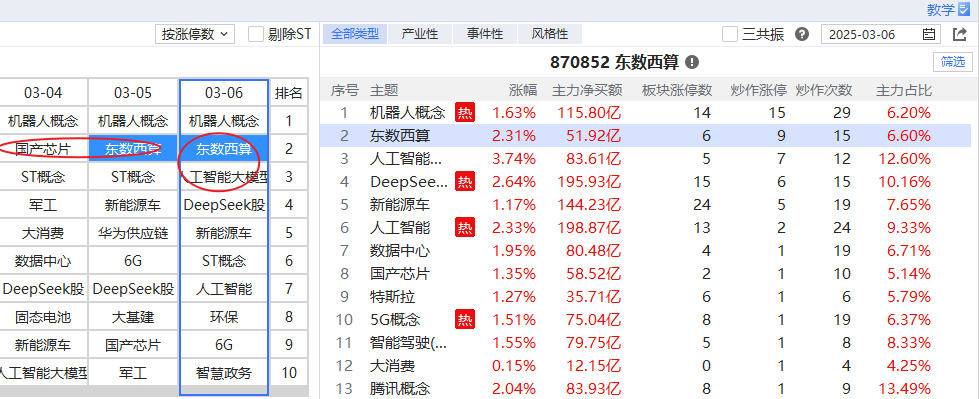 盘中异动选股
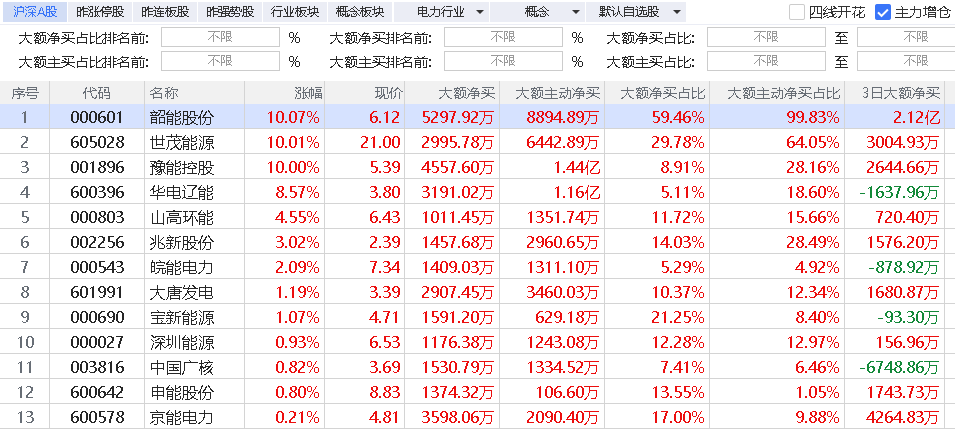 医药、数字货币、电力
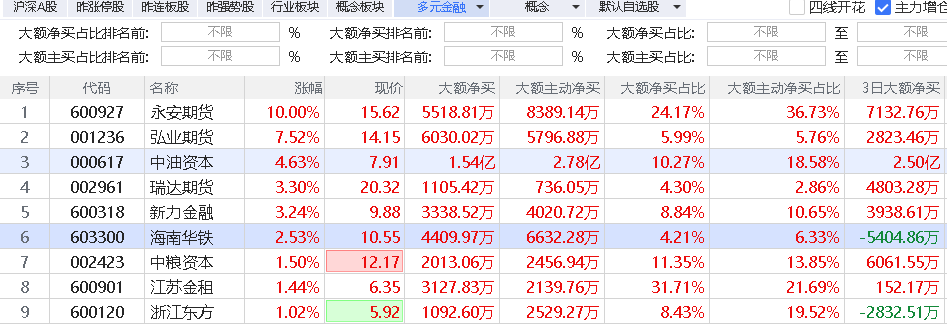 《好股研选》选股标准
《好股研选》是款个股研究研究类产品。中线成长稳健型和短线爆发交易型全方位覆盖，中短线定位的“隐形冠军”用的是倍量突破选股法，短线定位做的是风口强势股的回档低吸，尝试捕捉第二波，用的是资金新高选股法。
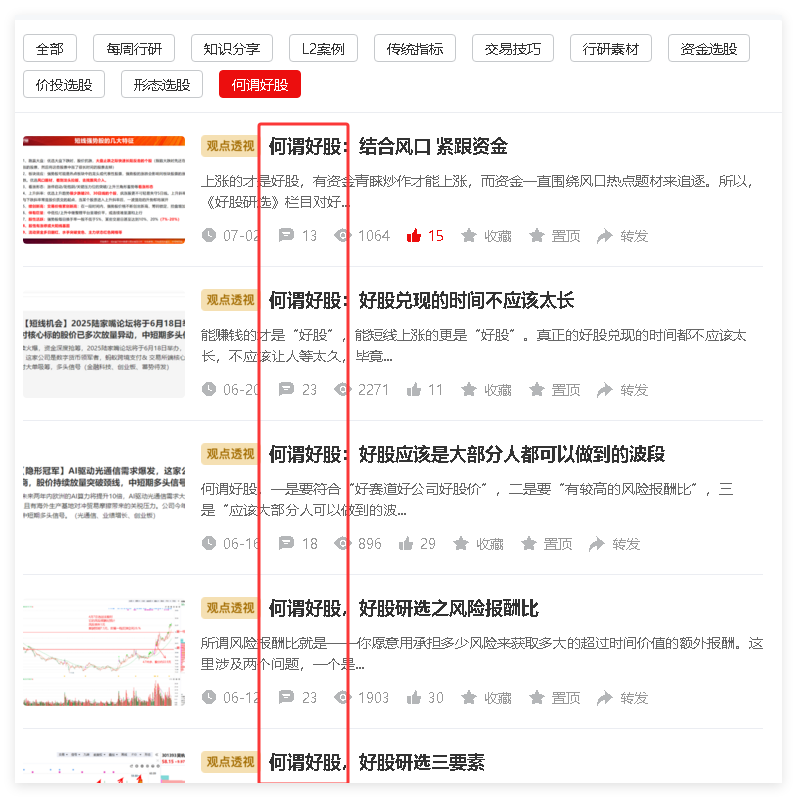 1、“短线机会”是从短线风口去找寻强势股做回档低吸，尝试捕捉第二波。短线选股最关注的是量能，所以用【资金新高选股法】，选出来之后再结合强势股的特征来优中选优

2、“隐形冠军”是聚焦具备高成长性的的分支龙头，并尽量结合技术形态（多方炮、芙蓉出水、黄金三角、收敛突破）来尝试捕捉中线主升浪行情，隐形冠军关键是业绩支撑。
早鸟价倒计时最后一天
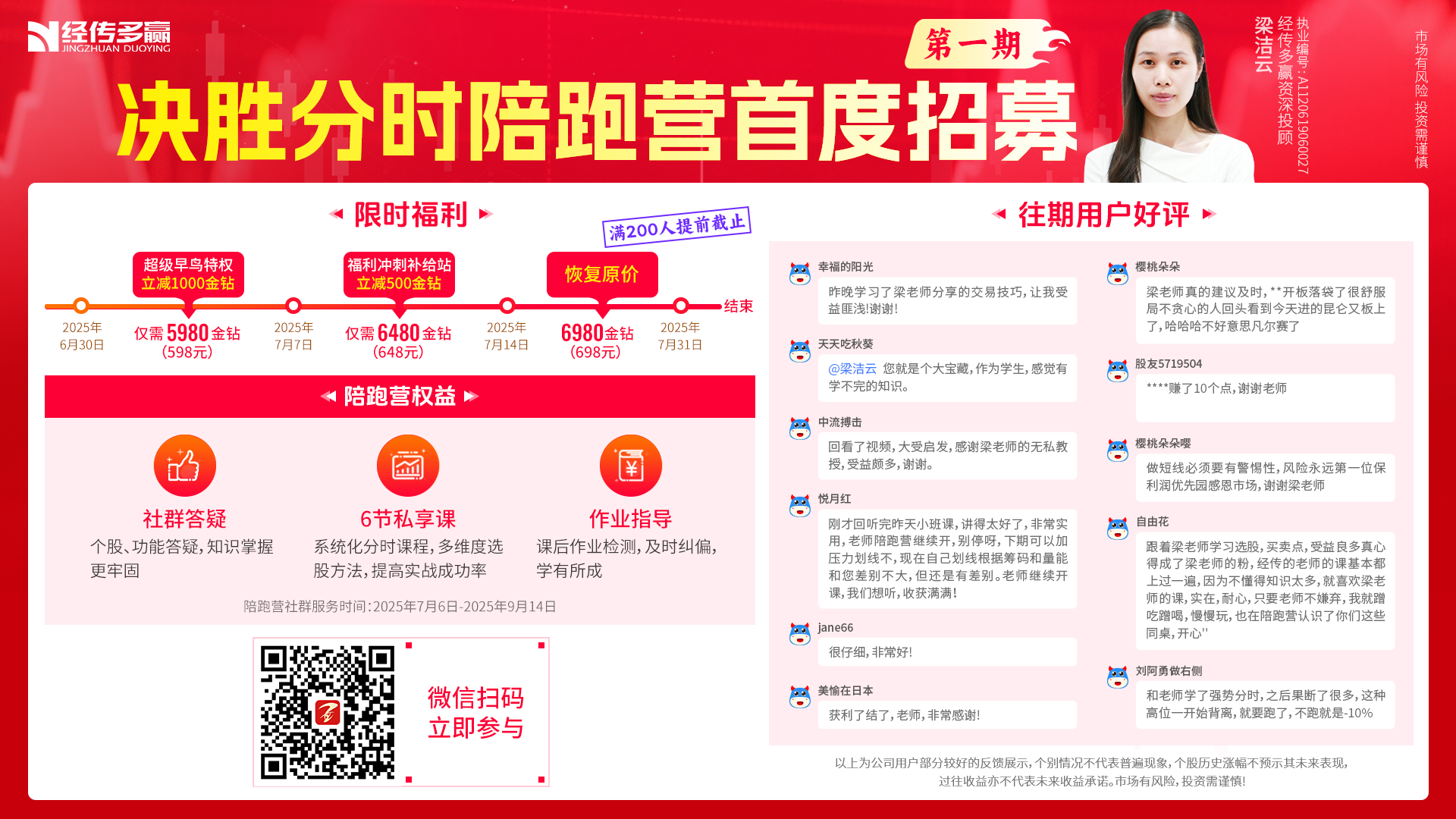 [Speaker Notes: 《决战分时陪跑营》首度招募  https://toujiao.n8n8.cn/introduce/157]
如何加入社群
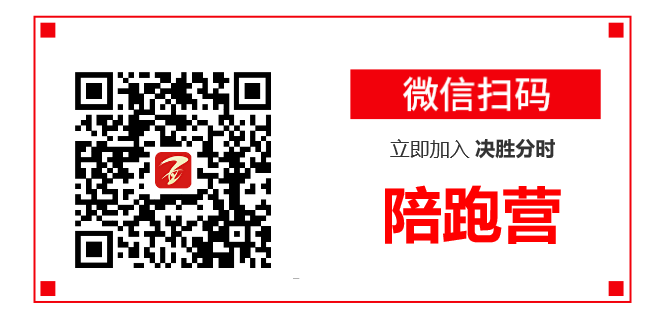 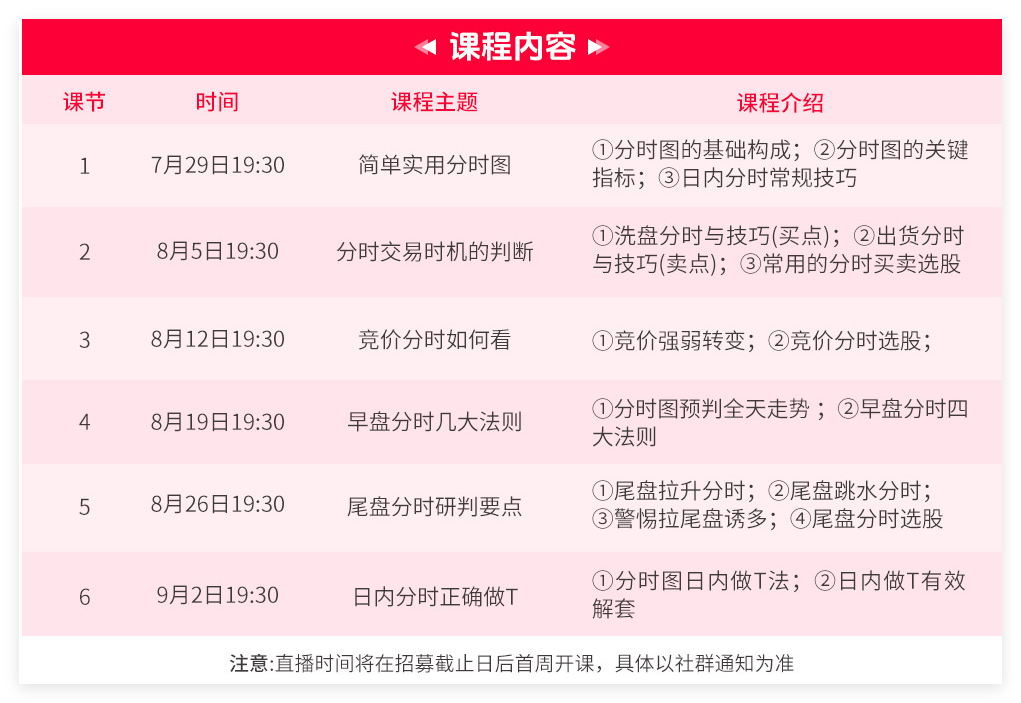 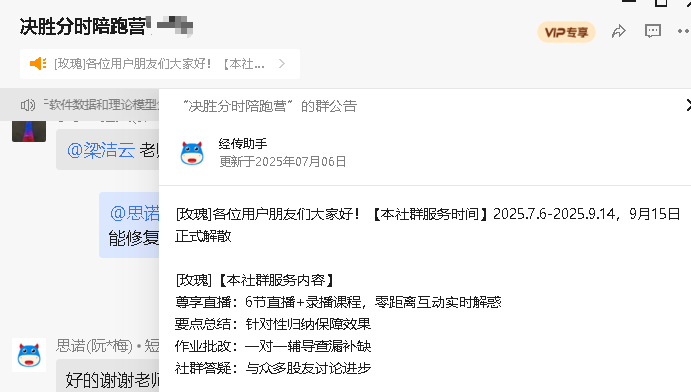 [Speaker Notes: https://toujiao.n8n8.cn/introduce/157]
好股研选栏目活动
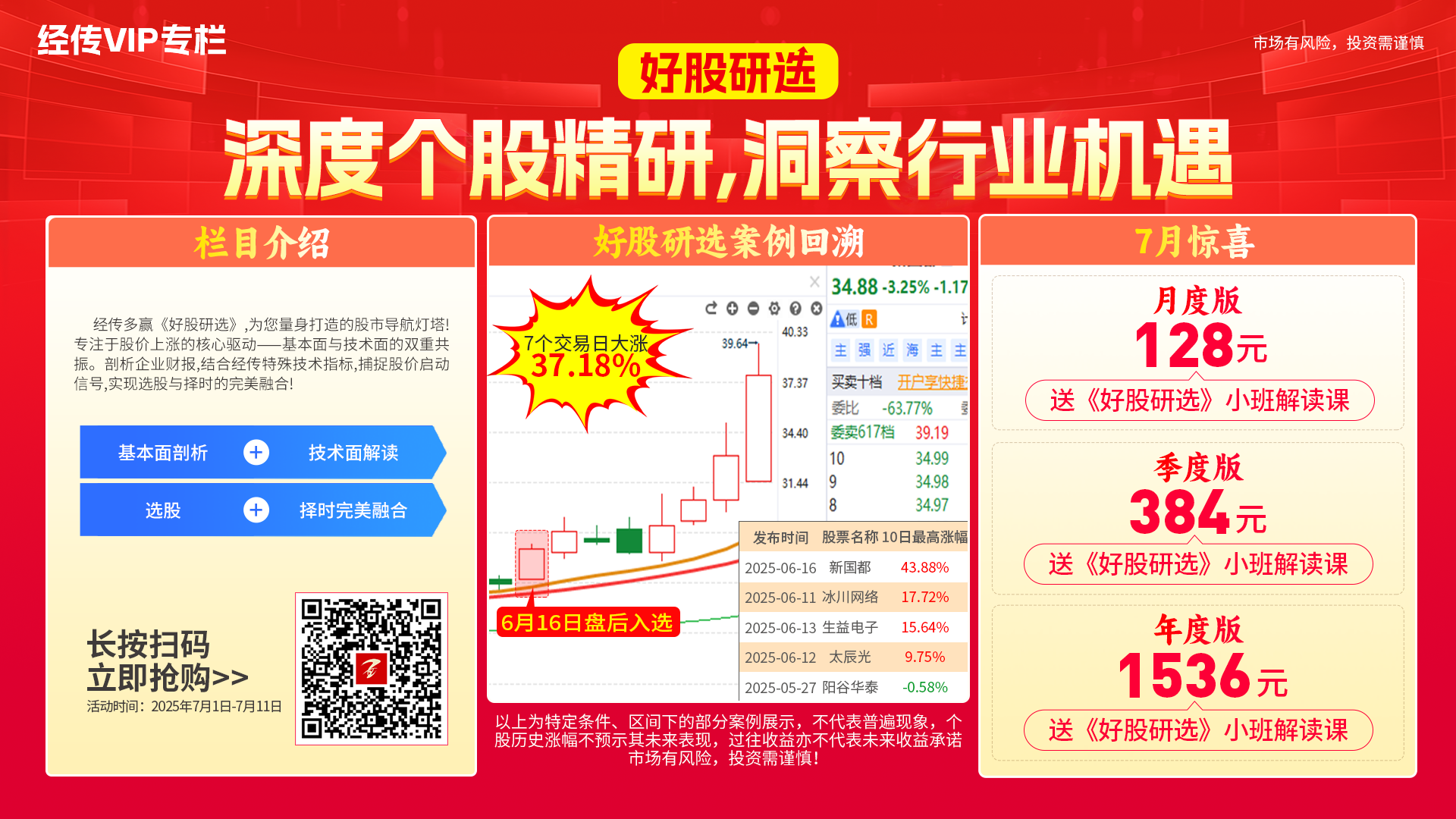 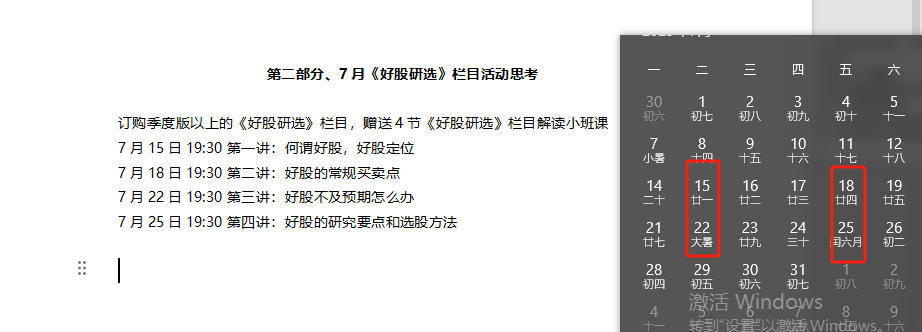 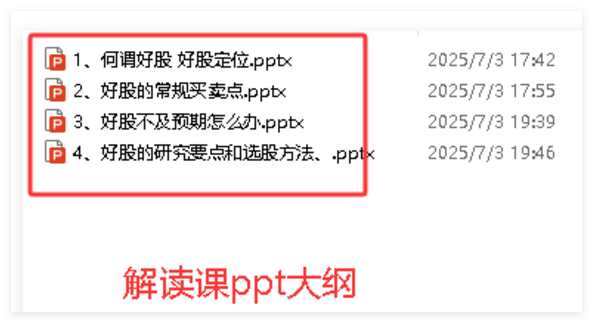 好股研选栏目活动
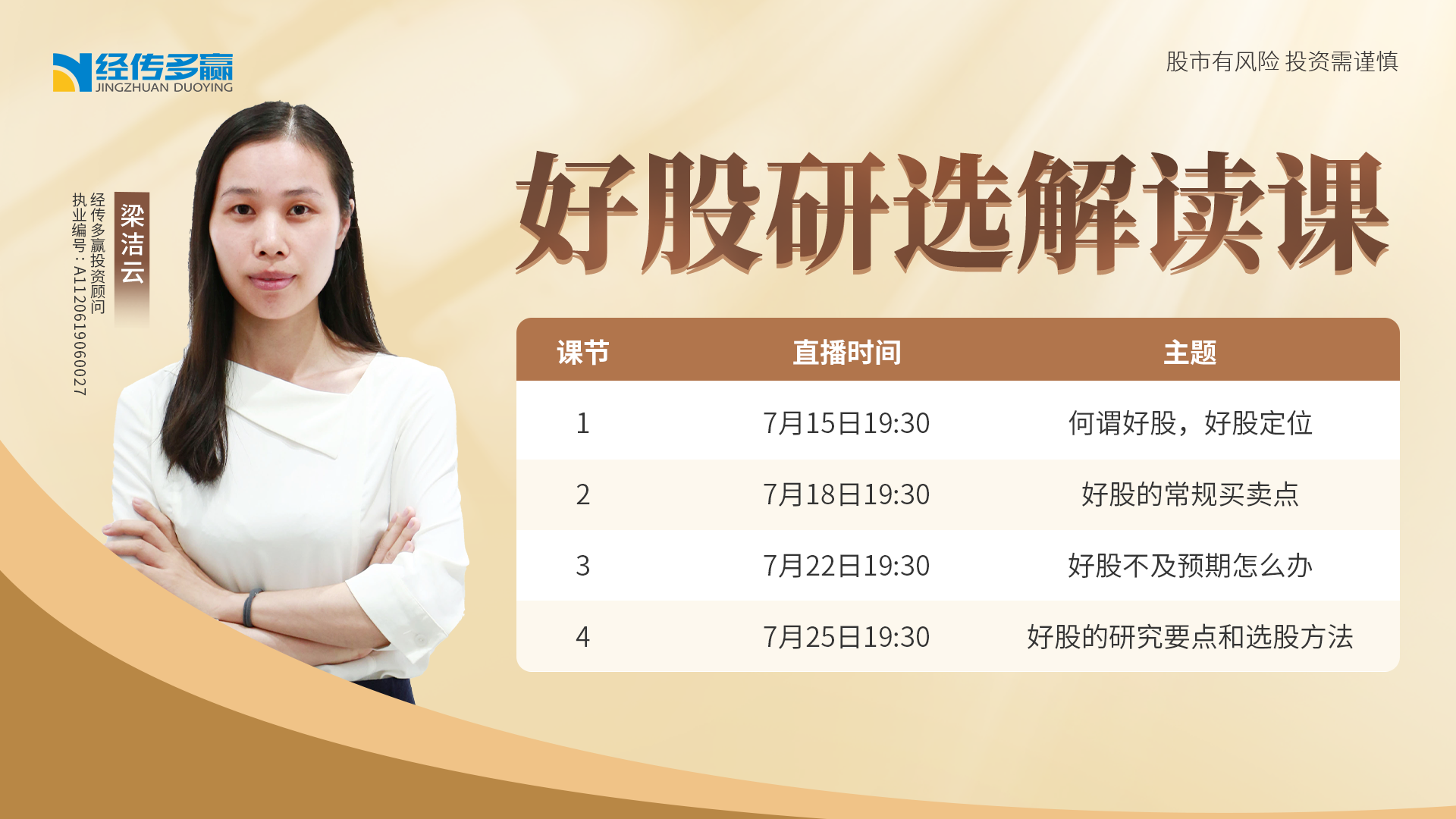 《好股研选》手机版查看
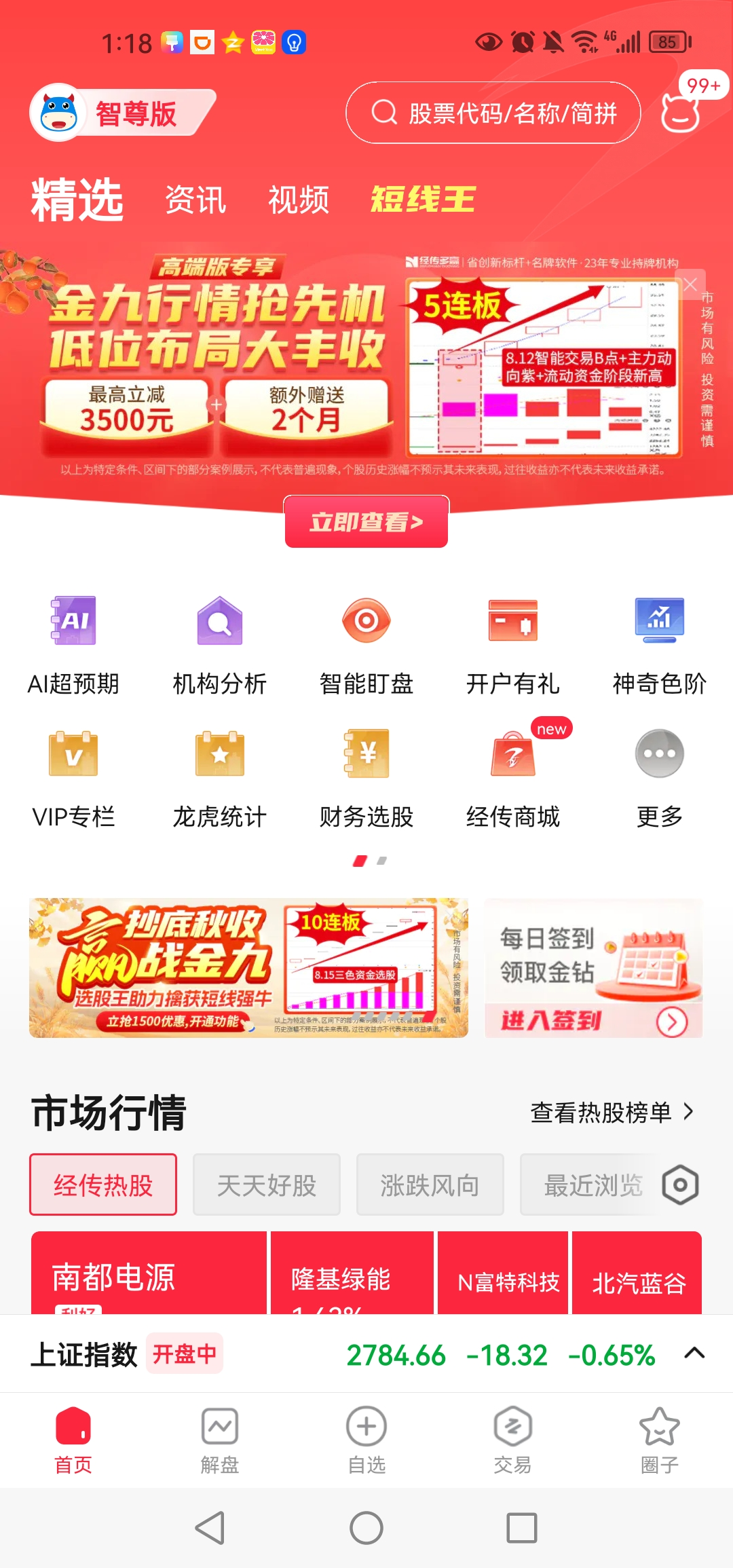 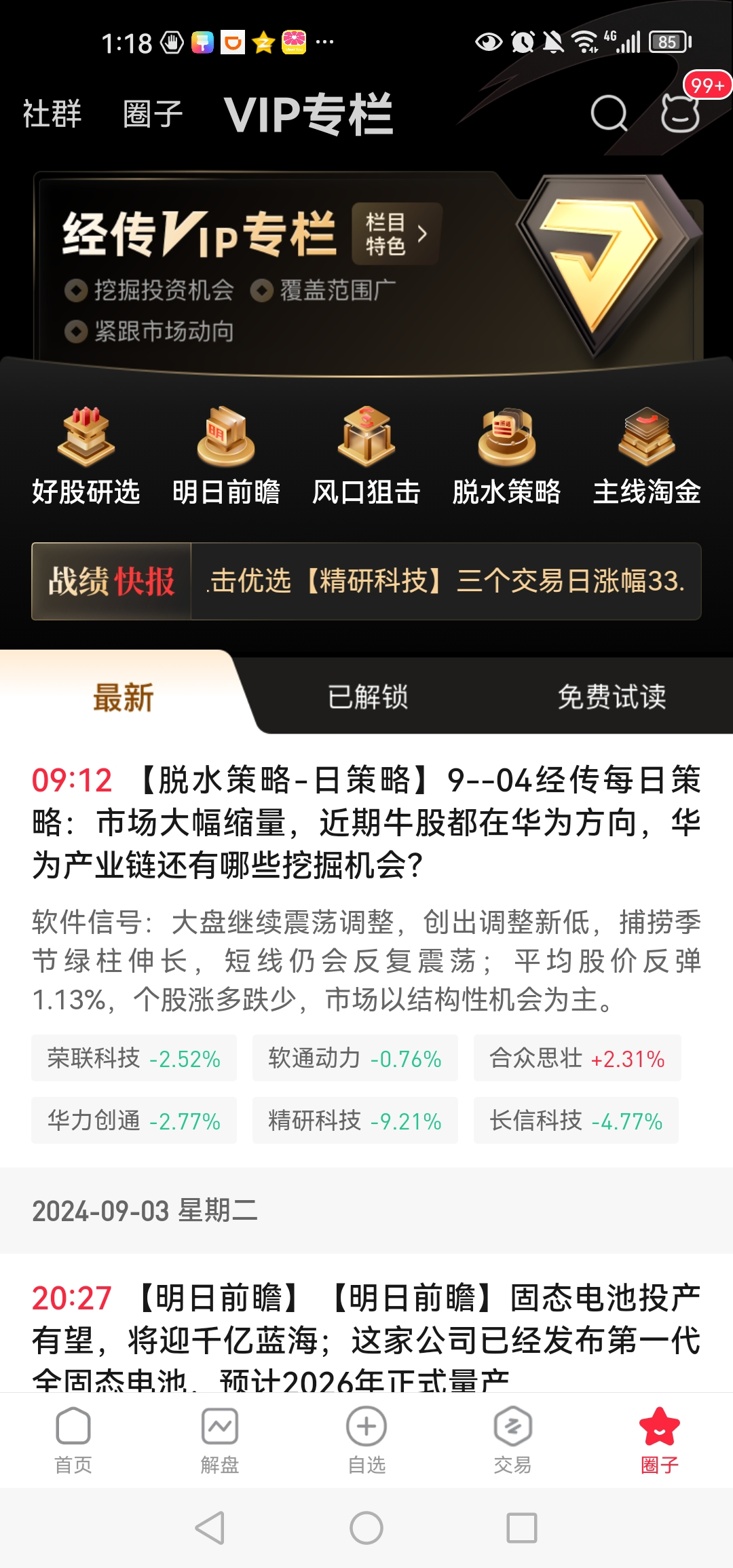 《好股研选》内参回顾
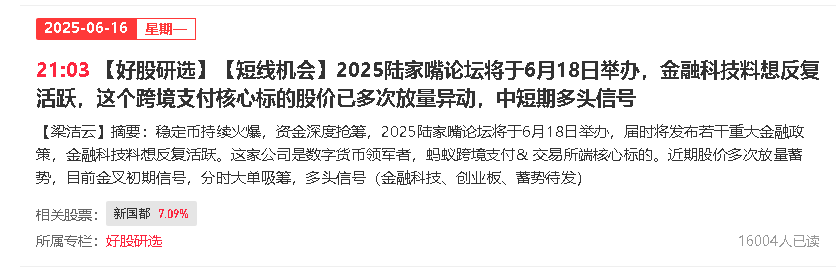 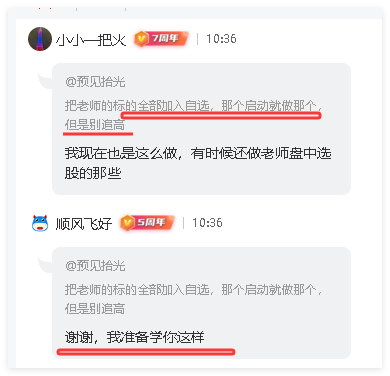 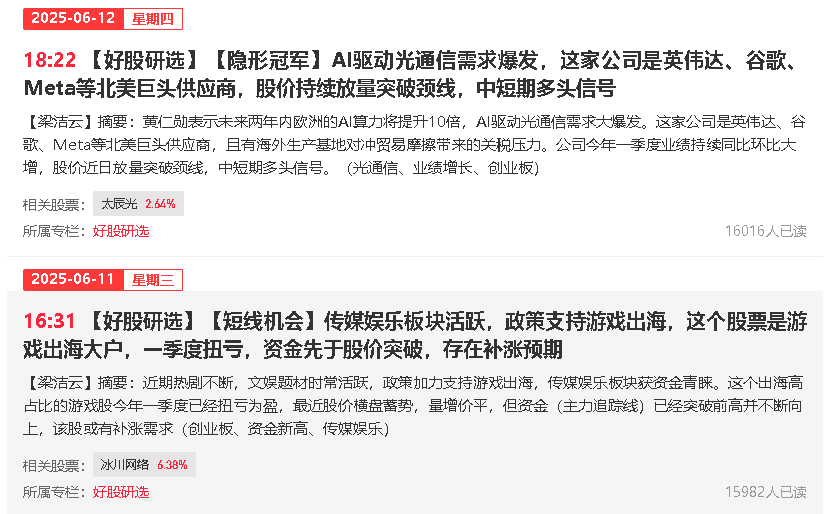 干货学习-小芸聊行研
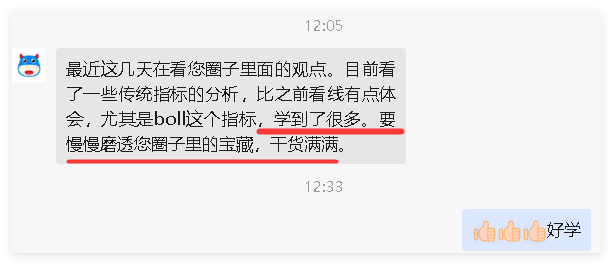 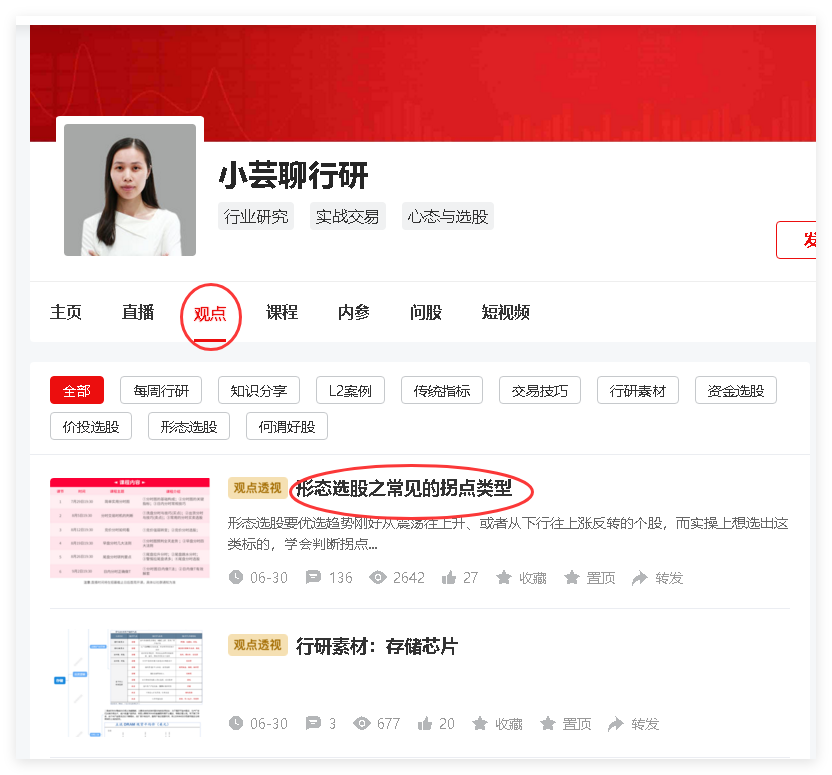 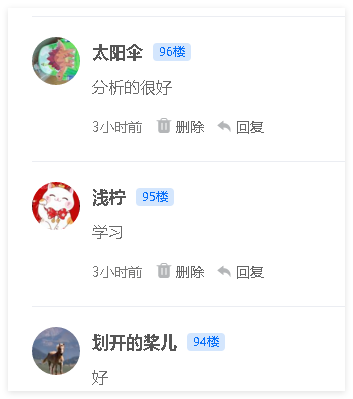 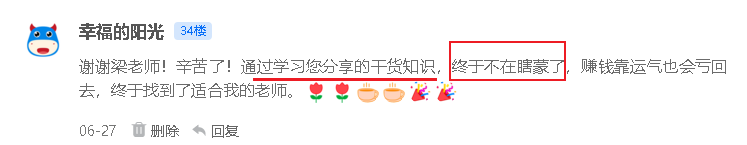 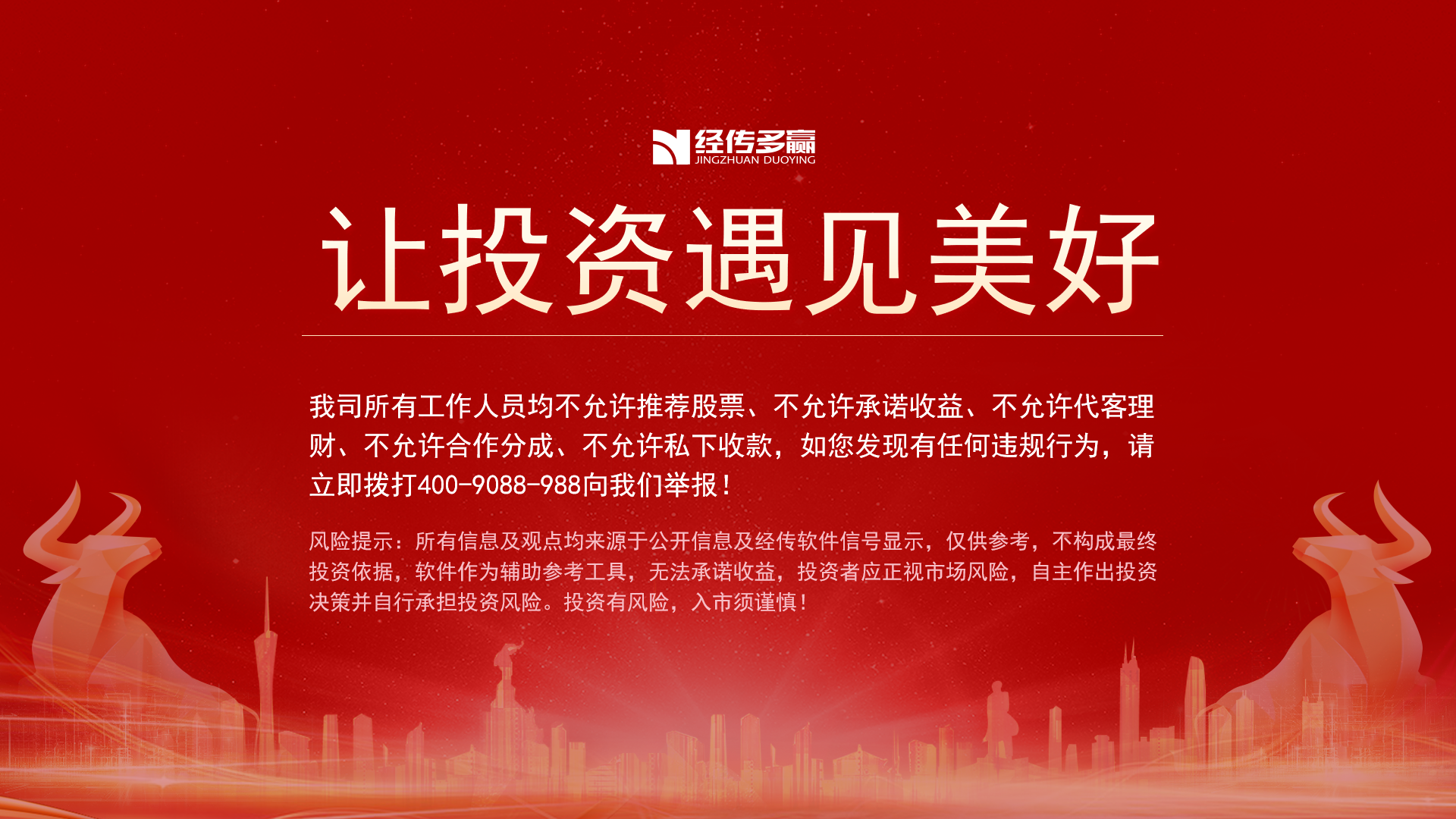